LED Command
ipmitool –I ms raw 0x06 0x52 0x03 0xc0 0x00 0x3c 0xff
Only for local usage
C
B
A
A : BP MG9098 slave address
Bay 1~8  0xc0
Bay9~12  0xc2
B : Write Drive Control Status
      0x3c  SGPIO/SHP Overrides Register 	
                      C: Bit 0~7 =Bay1~8 	1 = SMBUS (BMC) controls LED blinking. 
				0 = SGPIO/SHP controls LED blinking. 	
      0x42  Locate Bitmask 	
      0x44  Fail Bitmask 	
      0x46  Rebuild Bitmask

C : Bit 0~7 – Drive 0~7 
       0:off ; 1=on
# Disable BMC Sensor Scan
ipmitool -I ms raw 0x30 0x02 0x00
# Setting BMC GPIOX6 to Low
ipmitool -I ms raw 0x30 0x23 0xbe 0x01 0x00

# Switch 9546-E2 switch to channel 3
ipmitool - I ms raw 0x06 0x52 0x03 0xe2 0x00 0x08 0x08












# Enable BMC Sensor Scan
ipmitool -I ms raw 0x30 0x02 0x01
LED Command
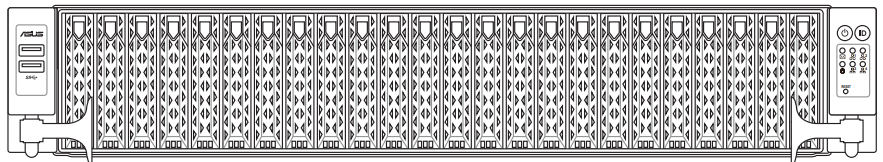 Bay 1-8
ipmitool –I ms raw 0x06 0x52 0x03 0xc0 0x00 0x3c 0xff
C
B
A
A : BP MG9098 slave address
Bay 1~8  0xc0
B : Write Drive Control Status
      0x3c  SGPIO/SHP Override Register 	
                      C: Bit 0~7 =Bay1~8 	1 = SMBUS (BMC) controls LED blinking. 
				0 = SGPIO/SHP control LED blinking. 	
      0x42  Locate Bitmask 	
      0x44  Fail Bitmask 	
      0x46  Rebuild Bitmask

C : Bit 0~7 – Drive 0~7 
       0:off ; 1=on
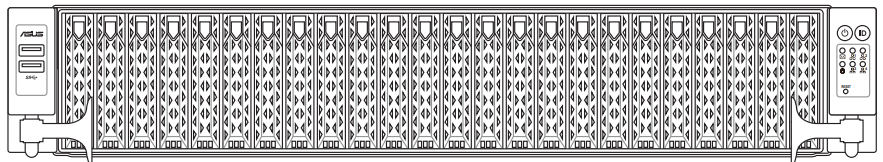 Bay 9-12
Bay 21-24
ipmitool –I ms raw 0x06 0x52 0x03 0xc0 0x00 0x3c 0xff
C
B
A
A : BP MG9098 slave address
Bay 9~12 & Bay 21~24  0xc2
B : Write Drive Control Status
      0x3c  SGPIO/SHP Overrides Register 	
                 C: Bit 0~3 =Bay9~12 	 	    
	C: Bit 4~7 =Bay21~24
				 	
      0x42  Locate Bitmask 	
      0x44  Fail Bitmask 	
      0x46  Rebuild Bitmask

C : Bit 0~7 – Drive 0~7 
       0:off ; 1=on
1 = SMBUS (BMC) controls LED blinking. 
0 = SGPIO/SHP controls LED blinking.
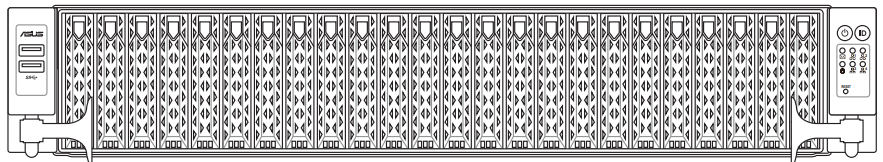 Bay 13-20
ipmitool –I ms raw 0x06 0x52 0x03 0xc0 0x00 0x3c 0xff
C
B
A
A : BP MG9098 slave address
Bay 13~20  0xc4
B : Write Drive Control Status
      0x3c  SGPIO/SHP Overrides Register 	
                 C: Bit 0~7 =Bay13~20 	 	    
				 	
      0x42  Locate Bitmask 	
      0x44  Fail Bitmask 	
      0x46  Rebuild Bitmask

C : Bit 0~7 – Drive 0~7 
       0:off ; 1=on
1 = SMBUS (BMC) controls LED blinking. 
0 = SGPIO/SHP controls LED blinking.